Техническая механика раздел – сопротивление материаловПрезентация на тему: «Кручение»
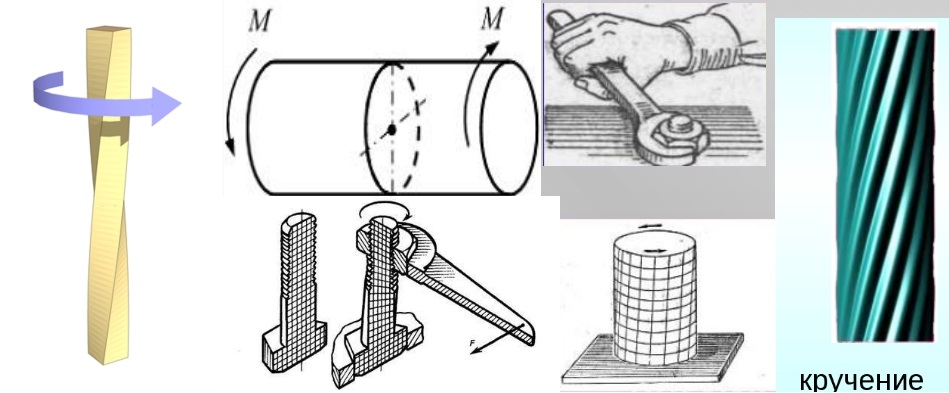 Группа: МД - 21
   Открытый урок: 08.12.2022 г.
   Название работы: Тема «Кручение»
   Автор: Гомзякова Нина Михайловна
   преподаватель  по технической механике
   Место выполнения работы: 
ГБПОУ ИО «Бодайбинский горный техникум»
Контроль посещаемости.
Мобилизация студентов на предстоящую деятельность.
Активизация внимания, восприятия
Активизация интереса к предстоящей деятельности
1 этап урока – 5 минутОрганизационная часть урока
2
Начни мыслить и все тайны мира
 станут ясными и простыми
Симеон Дени Пуассон
(1781-1840)
3
2 этап урока  - 10 минут (раздаточный материал -15 минут)Актуализация опорных знаний
1.Что изучает сопротивление материалов? Что такое внешние и внутренние силовые факторы?
   ответ: сопротивление материалов изучает основы прочности материалов и методы расчета  элементов конструкций на прочность, жесткость и устойчивость при различных видах деформации.
Внешняя нагрузка (силы, моменты) равна внутренним силовым факторам (ВСФ) – внутренние силы упругости.


   ответ: методом сечений.
2. Каким методом мы пользуемся для определения внутренних силовых факторов?
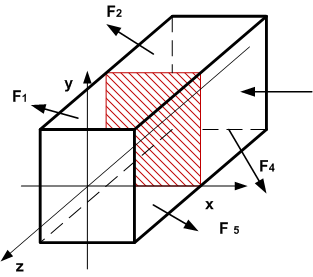 4
3. В чем заключается физический смысл метода сечений? 







   ответ: метод сечений заключается в мысленном рассечении тела плоскостью и рассмотрения равновесия любой из отсеченных частей.
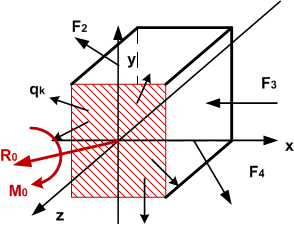 5
4. Перечислите внутренние силовые факторы и назовите вид деформации, при котором они возникают. 









    Ответ:  
Продольная сила Nz – растяжение и сжатие; 
Поперечная сила - Qx и  Qy – срез сечения; 
Крутящий момент - Mz – кручение;
Изгибающий момент - Mx ,My- изгиб бруса.
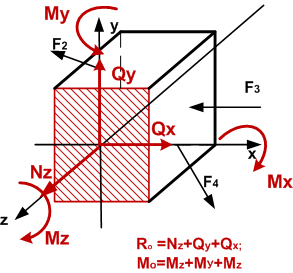 6
5.Что называется напряжением?
 ответ: 
   	Напряжение характеризует величину ВСФ (внутренних силовых факторов) действующих на единицу ГХС (геометрической характеристики сечения),
7
Напряжение
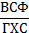 т. е. Ϭ (τ) =
М кр
τ кр  = -------
              W р
≤ [τкр],   где W р = 0,2 d³;
8
6. Какие напряжения возникают в поперечных сечениях?









   ответ: нормальные и касательные. Нормальное напряжение направлено вдоль продольной оси перпендикулярно сечению, касательное напряжение лежит в сечении .
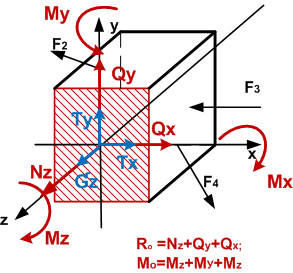 9
7 Что называется кручением?
  Ответ: Кручением называется такой вид деформации, при котором в поперечном сечении бруса возникает только один внутренний силовой фактор  - крутящий момент Mкр, который вызывает касательное напряжение.
10
3 этап урокамотивационная часть
 Кручение в маркшейдерии
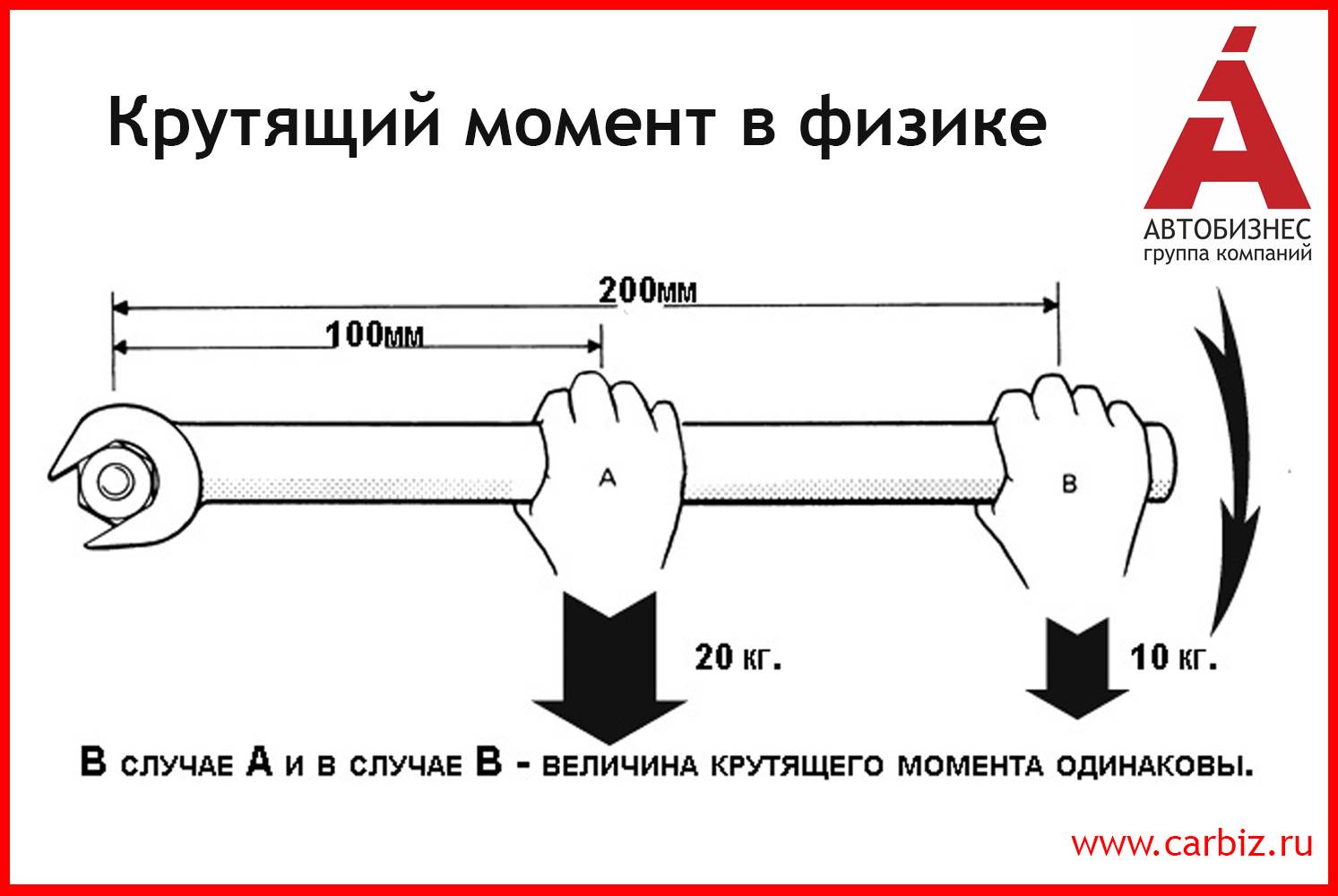 11
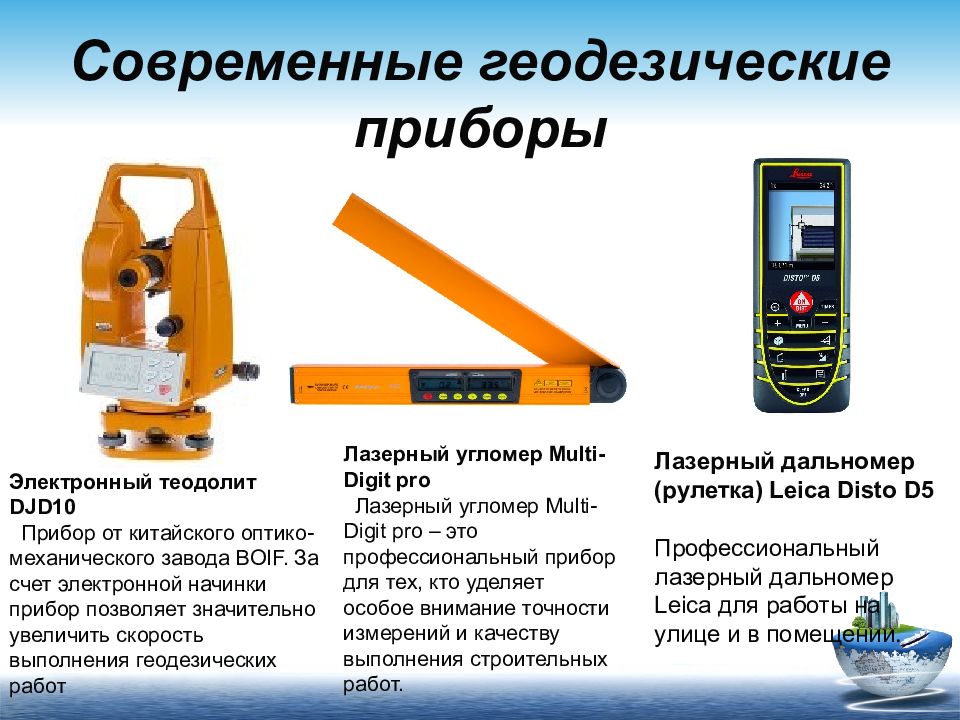 12
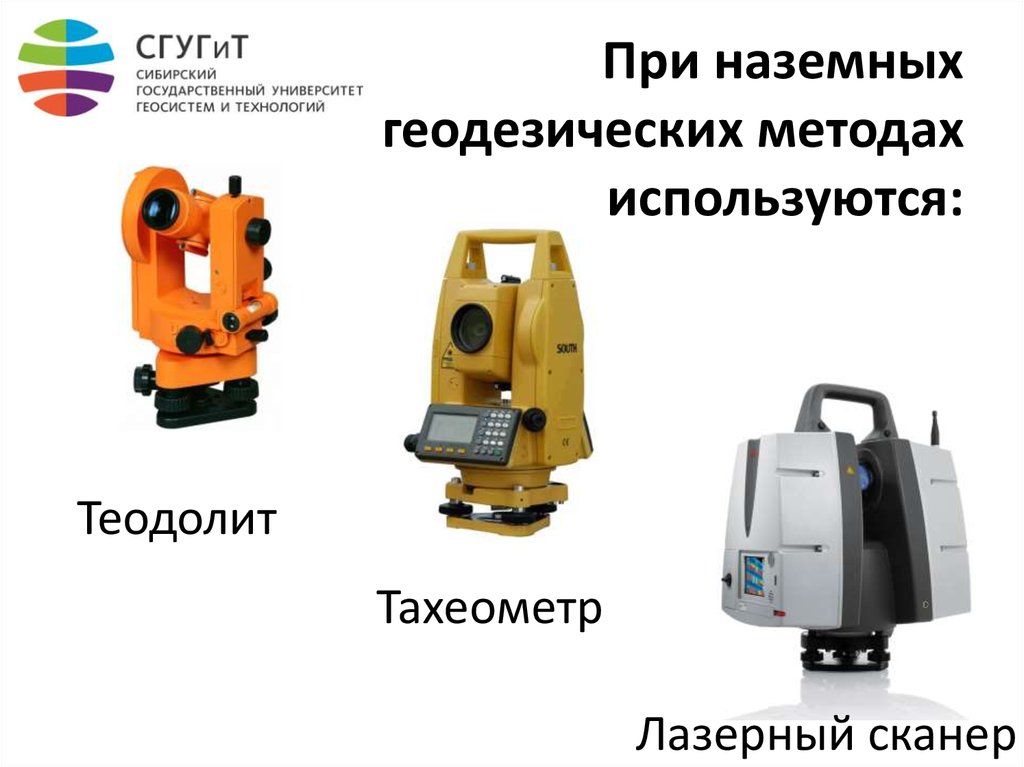 13
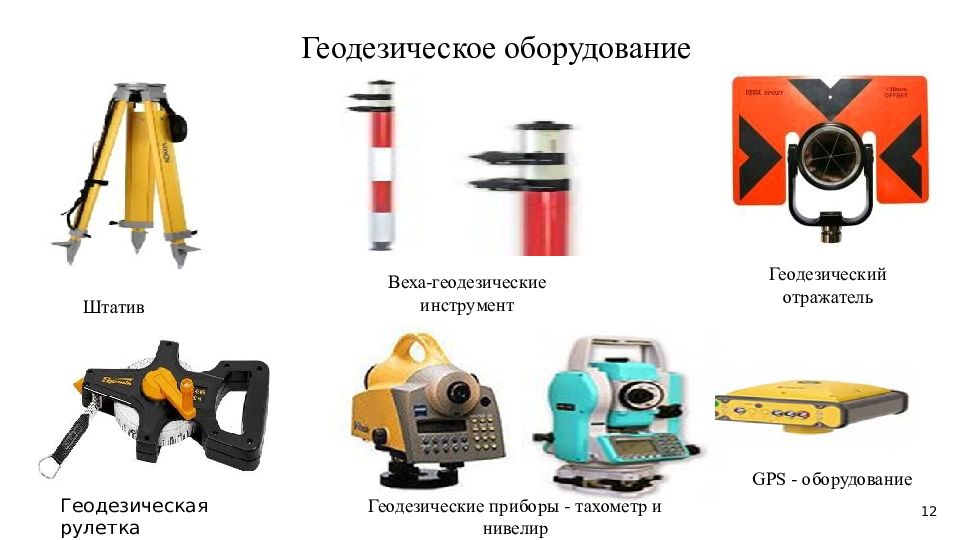 14
Испытание стержней на кручение
Испытание чугуна на кручение
Испытание древесины на кручение
Испытание стали на кручение
15
4 этап урокапознавательная часть урока
План урока:
 Чистый сдвиг.
Напряжения при чистом сдвиге (кручении).
Внутренние силовые факторы(ВСФ) при деформации кручения.
Внешняя нагрузка при кручении.
Эпюры крутящих моментов.
Расчёты на прочность и жёсткость при кручении.
16
1 вопр.   Чистый сдвиг – деформации  при  крученииНагружение, при котором возникают только касательные напряжения
ɣ - угол сдвига (угол поворота образующей). 
φ - угол закручивания (угол поворота сечения).
l – длина бруса 
R- радиус сечения
Связь между угловыми деформациями определяется соотношением  φ/ɣ = l/R
17
2 вопр. Напряжение при кручении –касательное τ
В поперечном сечении бруса возникает τ – касательное напряжение, которое распределяется по радиусу сечения по линейному закону: минимальное напряжение (0) - в центре сечения, а максимальное – на поверхности бруса. Векторы напряжения направлены перпендикулярно радиусу сечения. 
Условие прочности при кручении:
τкр =              ≤ [τкр], где W р = 0,2 d³;
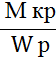 18
3 вопр. ВСФ (Внутренний   силовой фактор)   при   кручении  -  крутящий момент Мкр
Рассечем вал (брус) плоскостью и рассмотрим равновесие отсеченной части.
Крутящий момент в сечении равен алгебраической сумме моментов внешних пар сил, действующих на отсеченную часть
Mz = Мкр = ∑ mz
Крутящий момент считаем положительным, если внешние вращающие моменты направлены по часовой стрелке и наоборот.
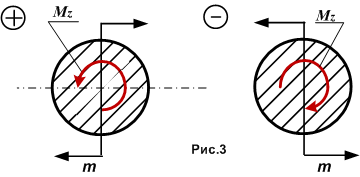 19
4 вопр. Внешняя нагрузка при кручении  -  момент вращающий Мвр
Внешний вращательный момент на валу определяется по формуле: 
 Мвр = P٠1000 / ω, где P – мощность в квт; 
1000 – коэффициент перевода единиц измерения в н٠м; 
 ω – угловая скорость, рад/с.
20
5 вопр. Эпюра крутящих моментов.
Эпюра – это график показывающий величину ВСФ (Мкр ) по длине всего бруса.
	Правила построения эпюр:
   1. Разделить брус на участки. 
   2. Используя метод сечения, определить ВСФ на каждом участке.
   3. Выбрать масштаб (например: 1 см = 50 н٠м) и отложить отрезки, перпендикулярные оси бруса. Значения Мкр  (+) от оси вверх (вправо) или вниз (влево) Мкр  (-) . 
   4. Проверка правильности эпюры: Скачок на эпюре равен величине Мкр  приложенного в данной точке.
21
6 вопр. Расчёты на прочность и жёсткость при кручении.
5 этап уроказакрепление знпний (решение задач)
Пример 1 - определить рациональное расположение шкивов на валу по эпюрам
	На распределительном валу установлены четыре шкива, на вал через шкив 1 подается мощность 12 кВт, которая через шкивы 2, 3, 4 передается потребителю; мощности распределяются следующим образом: 
      Р2 = 8 кВт,    Р3 = 3 кВт,    Р4 = 1 кВт,   
   вал вращается с постоянной угловой скоростью ω = 25 рад/с. Построить эпюру крутящих моментов на валу. Определить максимальный момент на валу.
22
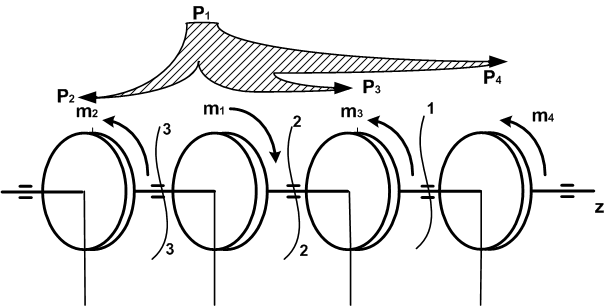 Дано:
Р1 =12 кВт,
Р2 = 8 кВт,
Р3 = 3 кВт,
 Р4 = 1 кВт, ω=25рад/с.
Найти:
Mkmax = ?
1. Определение вращательных моментов на шкивах:
m1=12٠1000/ 25 = 480 Н·м; m2 = 320 Н·м;
 m3 = 120 Н·м; m4 = 40 Н·м 
2. Определим количество участков – 3 уч-ка.
23
3. Определим крутящиеся моменты  используя метод сечений
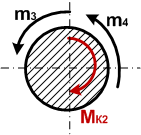 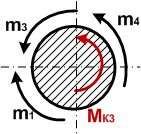 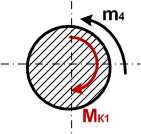 Сечение 3-3:
Mк3 =m1-m4-m3;
Mк3  = =-40-120+480=320Н·м.
Сечение 2-2:
Mк2 =-m4-m3; 
Mк2=-40-120=-160Н·м.
Сечение 1-1:
Mк1 =-m4;
Mк1 =-40Н·м.
24
.
4.Построим эпюру крутящих моментов, выбрав масштаб М: 1мм-10Н.
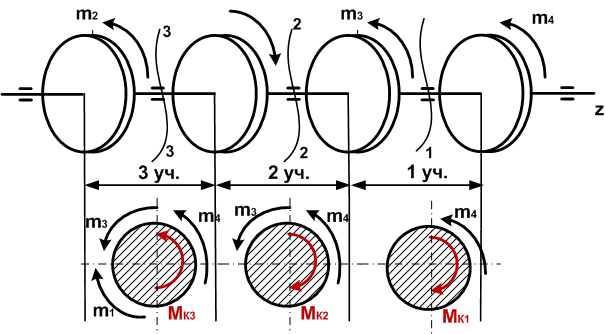 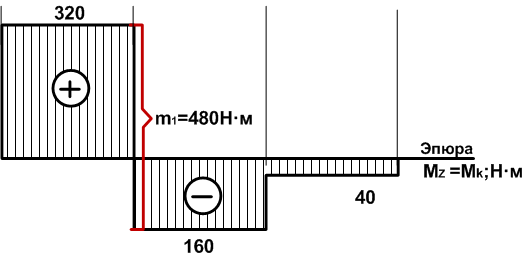 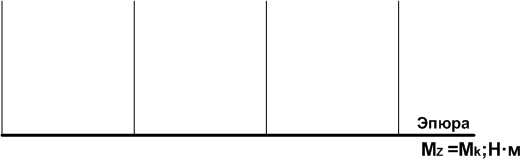 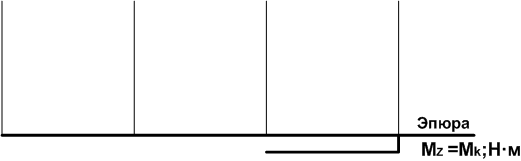 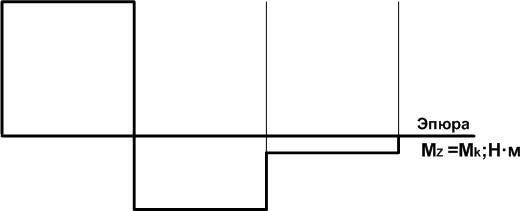 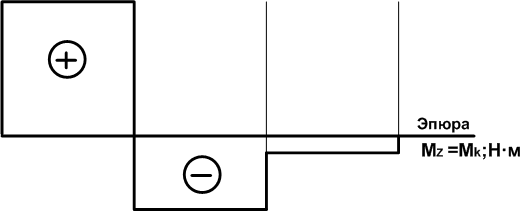 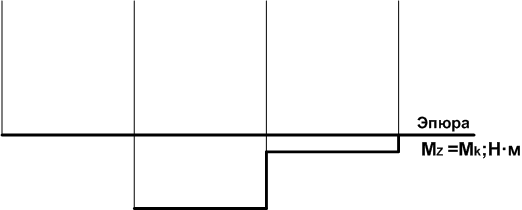 25
ВНИМАНИЕ  - вопрос: 
Раздаточный материал -2 мин.
26
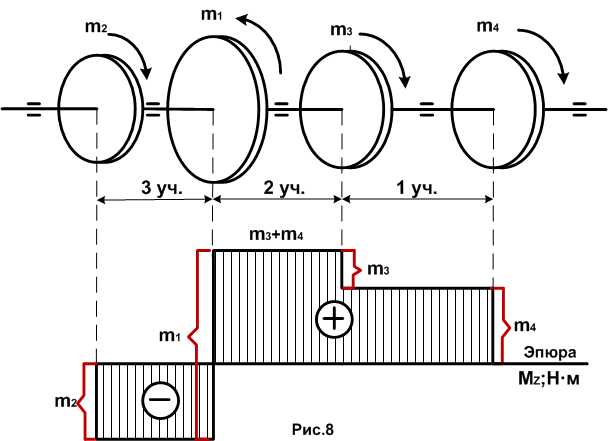 Какое расположение ведущего шкива более рационально, по схеме рис.8 или рис.9
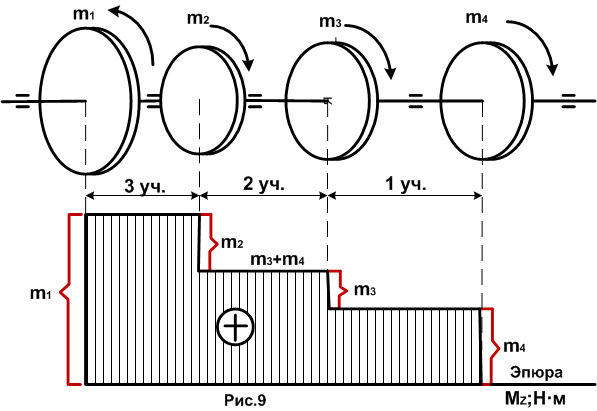 Ответ:   А. Расположение
               по  схеме рис.8.
27
Рациональным расположением шкивов на валу является такое, при котором крутящие моменты принимают минимальные из возможных значений. 

	Меняя местами шкивы на валу, можно изменять величины крутящих моментов.

	 Вывод: при установке шкивов желательно, чтобы мощность подавалась в середине вала и по возможности равномерно распределялась направо и налево.
28
Пример 2 проверить условие прочности
Для стального вала построить эпюру крутящих моментов, определить из условия прочности требуемые диаметры каждого участка  и углы закручивания φ1, φ2, φ3 этих участков.
Дано: 
	ω = 100 рад/с, угловая скорость вала;
	[τкр] = 30 МПа, допускаемое касательное напряжение;
	G = 0,8 • 105 МПа, модуль сдвига  (Гука)
Определить: ;  d1-?, d2-?, d3-?
  φ1-?, φ2-?, φ3-?
Скачок на эпюре численно равен приложенному вращающему моменту.
29
Решение: 
1. Вал вращается с постоянной угловой скоростью, следовательно, система вращающих моментов уравновешена. Мощность, подводимая к валу без потерь на трение, равна сумме мощностей, снимаемых с вала:
	Р1 = Р2 + Р3 + Р4 = 10 + 12 + 8 = 30 квт;
2. Определяем вращающие моменты (внешняя нагрузка) на шкивах:
 	М1 = Р1/ ω = 30 · 1000 / 100 = 300 Н·М;
 	М2 = Р2 / ω = 10 · 1000 / 100 = 100 Н·М;
 	М3 = Р3 / ω = 12 · 1000 / 100  = 120 Н·М;
 	М4 = Р4/ ω = 8 · 1000 / 100 = 80 Н·М.
30
3. Для построения эпюры крутящих моментов разбиваем брус на три участка, границами которых являются сечения, в которых приложены внешние моменты. В пределах каждого участка значения крутящих моментов  (ВСФ) таковы:
		Мкр1 =  - М4  = - 80 Н
		Мкр2  =  - М4 -М3 = - 80 - 120  = - 200 Н
		Мкр3  = - М4 - М3 + М1 = - 80 - 120 + 300 =  100 Н
		По найденным значениям строим эпюру крутящих моментов.
31
4. Расчёт на прочность. Из условия прочности на кручение:
  		τкр =            ≤ [τкр], где W р = 0,2 d³;
          
         	τкр =          ≤ [τкр],  
 Определяем диаметры вала на каждом участке по формуле:                                
                                                     = 25 мм,
 
                                                     = 35 мм,
 
                                                    = 28 мм,
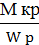 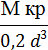 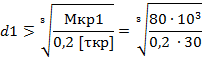 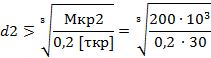 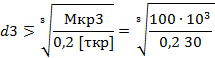 32
Внимание – задание:
Проверить условие прочности при кручении на каждом участке. (см. методичку, пример)
       Раздаточный материал -5 минут
 Ответить на вопросы:
 Как называются 3 расчёта на прочность?
Как называется расчёт подбора размеров сечения?
Как называется расчёт сравнения рабочего и допускаемого напряжения?
33
5. Расчёт на жёсткость. Определяем угол закручивания вала на каждом участке по формуле:
	      	 φ =              , где Jρ - полярный момент инерции сечения,  l – длина участка.
Для круглого сечения  Jρ = 0,1d⁴ , тогда  φ =  
Угол закручивания 
		φ1 =                       =                            = -  0.16°; 
		
		φ2 =                                        = -  0,38°;

		φ3 =                                       =  0,29°.
		Ответ: φ1= - 0.16°; φ2 = - 0.38°; φ3 = 0.29°; 
		d1 = 25 мм; d2 = 35 мм; d3 = 28 мм.
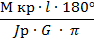 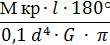 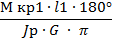 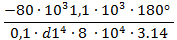 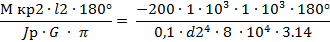 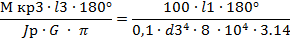 34
Путем голосования выражаем свое отношение к уроку.
 Я все очень хорошо понял, мне было интересно -      чел.
 Мне все понятно, но материал не всегда интересен -       чел.
 Я не все понял, но мне было интересно -      чел.
- Я ничего не понял и на уроке скучал -     чел.

Раздаточный материал 5 минут
6 этап урока Рефлексия на эмоциональное состояние
35
7 этап урока. Домашнее  задание
учебник В. П. Олофинская стр.216-221, определения и понятия выучить;
 Оформить практическую работу № 5 «Кручение». 
 Проверить проектный расчёт проверочным (по вариантам).
36
Используемая литература
1. В. А. Ивченко Техническая механика, курс лекций, Москва, 2015 г.; 2. В. П. Олофинская Техническая механика; Москва, 2016 г.,3. В. А. Ивченко Техническая механика, учебно-методический комплекс, Москва 2017  г. 4. Л. И. Вереина, М. М. Краснов Техническая механика. Учебник Москва 20195. М. С. Мовнин, А. Б. Израелит, А. Г. Рубашкин Техническая механика6. И. Ю. Желновач  Кручение file:///C:/Users/Ь/Desktop/7. Международный научно-образовательный сайт EqWorld [Электронный ресурс]: Электрон. дан. и прогр. - Режим доступа:d.ipmnet.ru%2Findexr.html, свободный. - Загл. с экрана. 8. Сайт Математического института им. В.А. Стеклова Российской Акаде­мии наук [Электронный ресурс]: Электрон. дан. и прогр. - Режим доступа: свободный. 9. Наборы лекций, задач, контрольных заданий и расчетно-графических работ по различным разделам курса теоретической механики. Наборы решенных задач и расчетно-графических работ по различным разделам технической механики. 10.  Курсы лекций, курсы - онлайн лекций и практических занятий, учебные кинофильмы, экзаменационные вопросы, задачи, ответы и решения по технической механике.
37